Figure 3. A visualization of the 6 temporal ROIs as an ascending series of axial slices (shown only for the left ...
Cereb Cortex, Volume 18, Issue 3, March 2008, Pages 541–552, https://doi.org/10.1093/cercor/bhm083
The content of this slide may be subject to copyright: please see the slide notes for details.
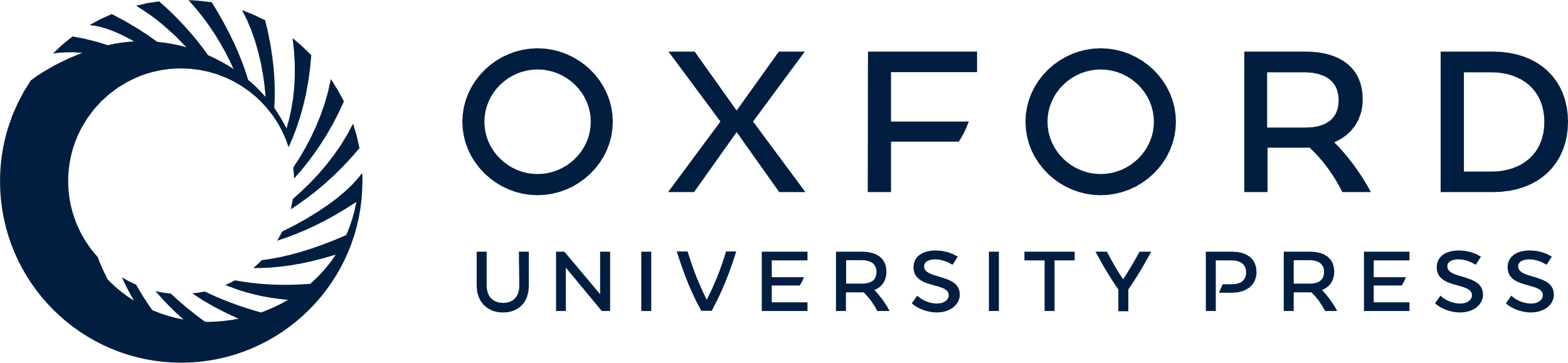 [Speaker Notes: Figure 3. A visualization of the 6 temporal ROIs as an ascending series of axial slices (shown only for the left hemisphere). ROIs: anterior (y > −15, light blue), middle (−15 > y > −35, yellow), and posterior (y  −35, medium blue), and posterior (y < −35, orange) part of the Rolandic operculum.


Unless provided in the caption above, the following copyright applies to the content of this slide: © The Author 2007. Published by Oxford University Press. All rights reserved. For permissions, please e-mail: journals.permissions@oxfordjournals.org]